Visitor Management Demo
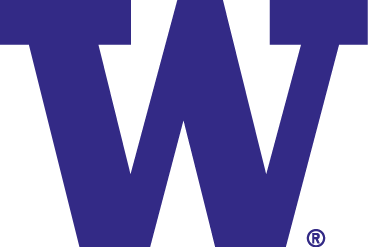 For any questions about the visitor management reach out to uwtower@uw.edu.
What is Visitor Management?
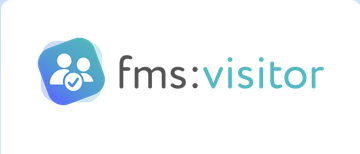 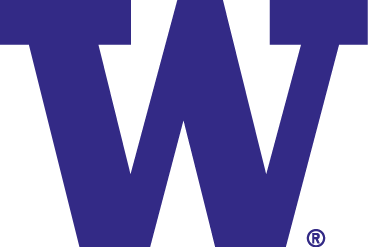 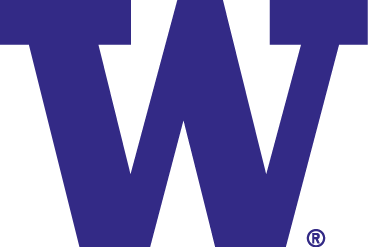 How to Check-In
For general visiting use the
 UWTower@uw.edu as the host
*Via Tower Tablets
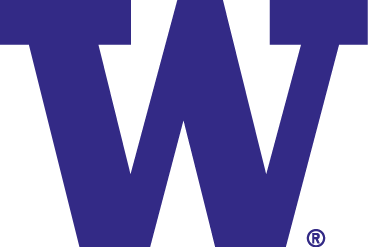 How to Check-In
For general visiting use the
 UWTower@uw.edu as the host
*Via Personal Device
Example of a Printed Badge
Date of Visitation
Photo of Guest
Name of Guest
Tenant they are visiting
Who they work for usually used for Vendors
Email Notification
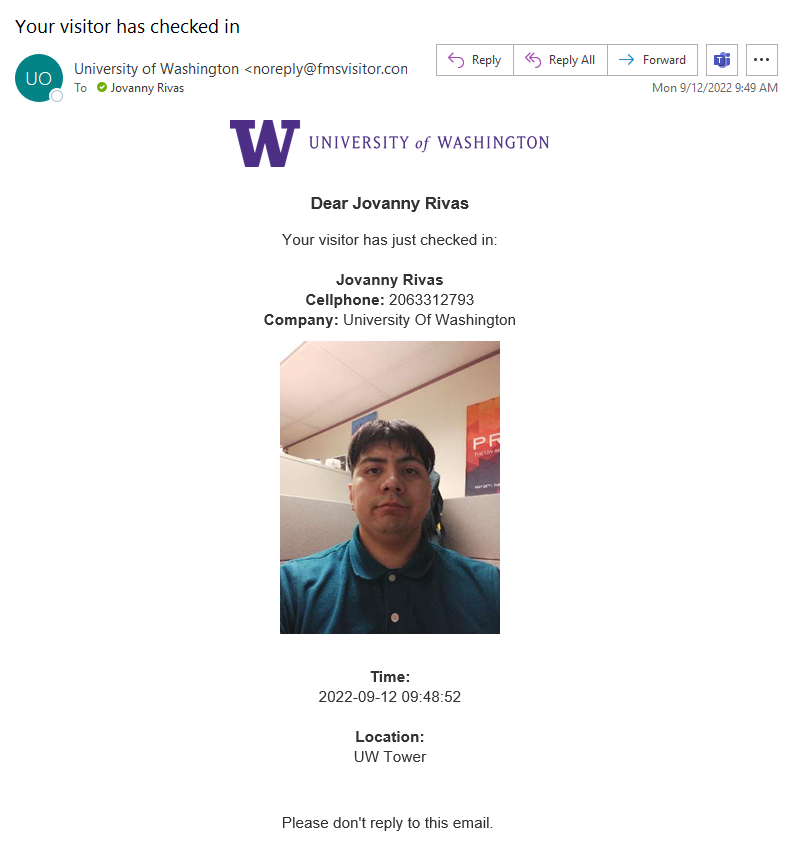 Email will be sent from Noreply@fmsvisitor.com
Contains Visitors Information
No required additional task
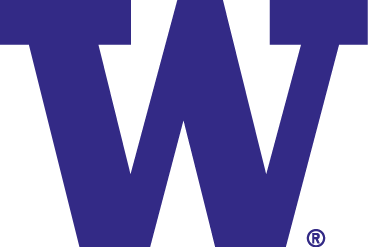 Check Out Process
*If guest do not sign out of visitor management 
They will be checked out via 11:59PM
Badge Reprinting
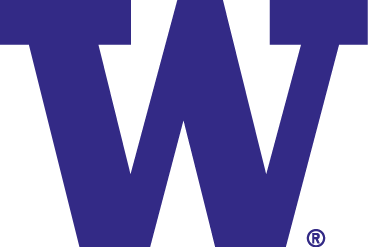 *Used if badge doesn’t print first time & if you checked in via cell phone